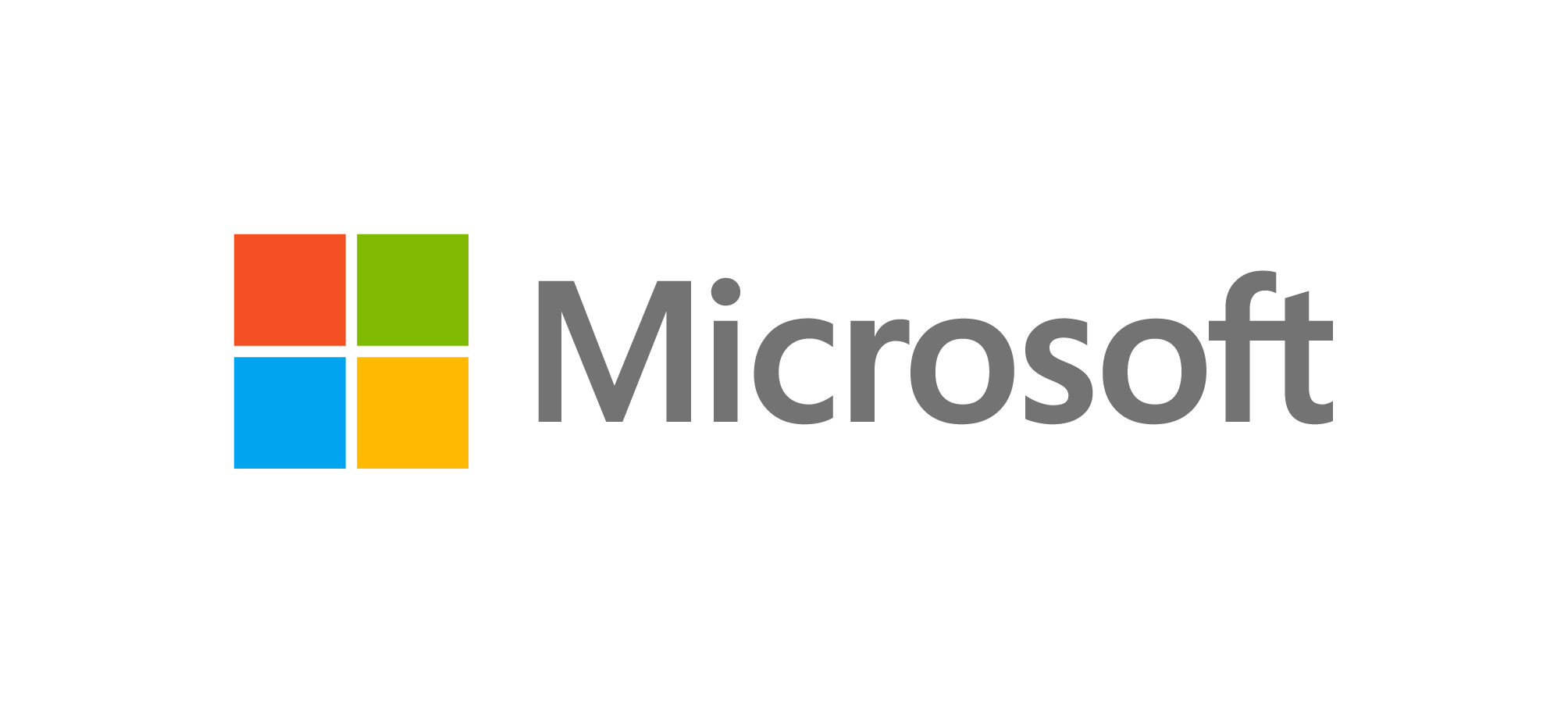 Melhores práticas para envolver os clientes em escala
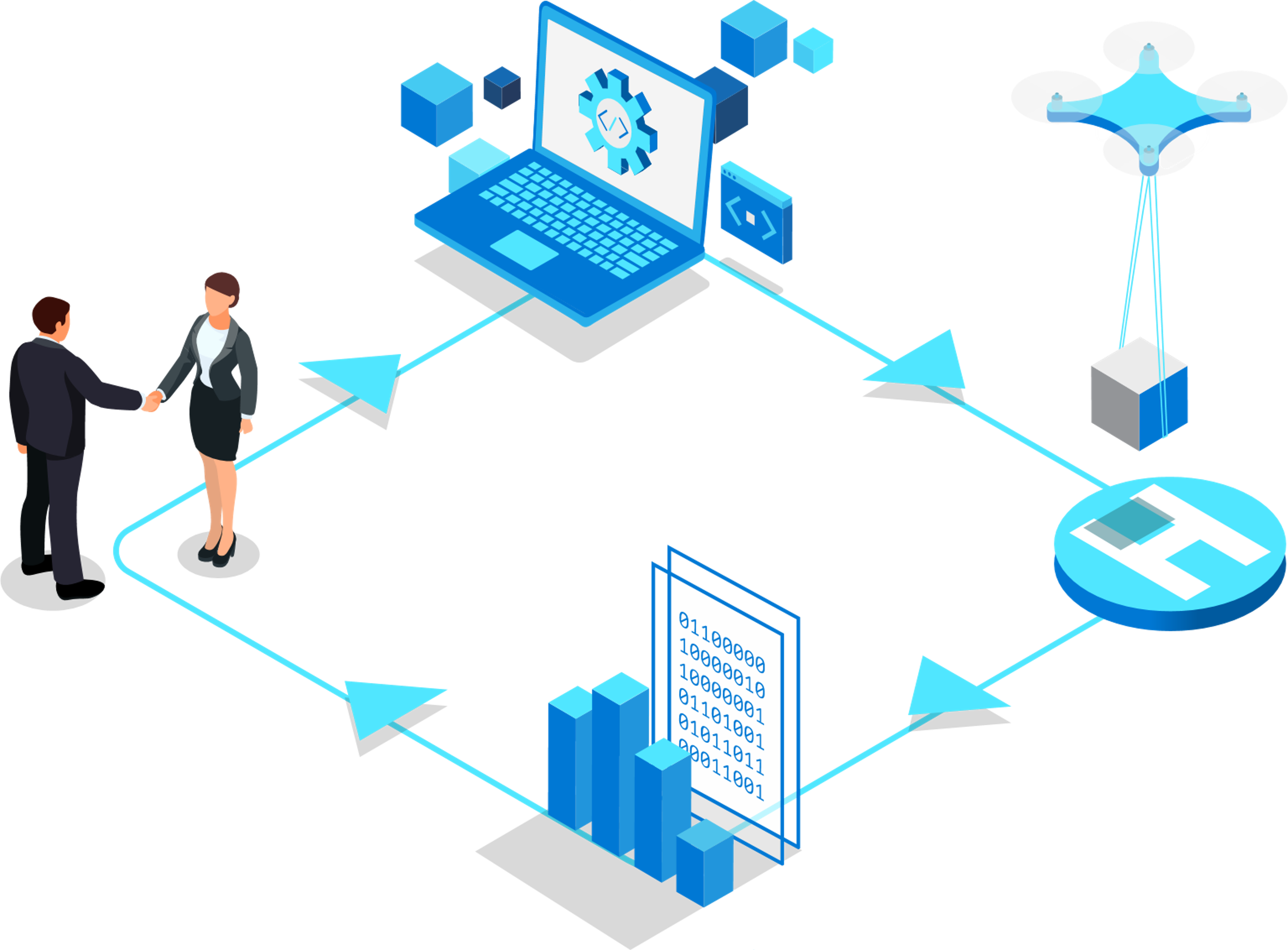 Para a maioria das empresas, os dados estão na base do seu processo de vendas. A Microsoft realizou uma pesquisa para entender melhor quais ferramentas estão ajudando as empresas de sucesso a se envolverem com os clientes em escala.
Pergunta:
quais ferramentas de vendas são mais eficazes para possibilitar que sua equipe de vendas se envolva em escala com as contas alvo? Selecione os três elementos mais eficazes.
10,4%
Sincronização de dados de leads entre diferentes ferramentas/plataformas
8,1%
10,1%
Gerenciamento de dados de contato, lead, conta e oportunidade
13,9%
8,6%
Colaboração com outros membros da equipe de vendas
8,7%
8,3%
Análise de previsão de leads/oportunidades
9,8%
Informações sobre o engajamento de potenciais clientes com e-mails, conteúdo etc.
8,3%
9,2%
7,9%
Visibilidade do engajamento social entre plataformas
6,4%
7,9%
Personalização do conteúdo
6,9%
6,3%
Visibilidade para potenciais clientes dentro das redes de colegas
8,7%
6,1%
Dados de intenção de compra
2,9%
5,9%
Dados integrados de Redes Sociais (por exemplo, Linkedln Sales Navigator)
6,9%
5,9%
Mala direta integrada, automatizada e personalizada
4,6%
5,2%
Campanhas de vendas por e-mail
6,9%
4,7%
Discadores automáticos
2,3%
4,5%
Livros de vendas automatizados
4,6%
0
5
10
15
Empresas de sucesso
Empresas não tão bem-sucedidas
Fonte: The power of relationship selling: How leveraging technology and personal relationships means sales success for top organizations, Microsoft Dynamics 365 and Heinz Marketing, 2019